Why Competency-Based Education Matters
An Inside Higher Ed webcast
Thursday, August 30
2 p.m. Eastern
Presenters
Scott Jaschik, editor, Inside Higher Ed scott.jaschik@insidehighered.com
Doug Lederman, editor, Inside Higher Ed doug.lederman@insidehighered.com
What Is CBE?
Basic concept
Roots in traditional academic models
Ways it challenges traditional models
Early Adopters
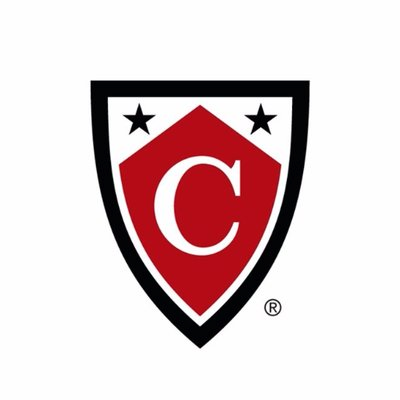 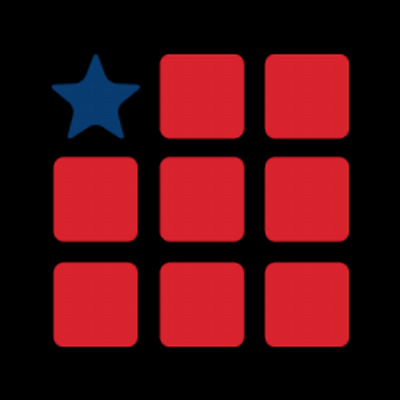 Sweet Spots for CBE
By academic program / career goal
By type of student
The Establishment
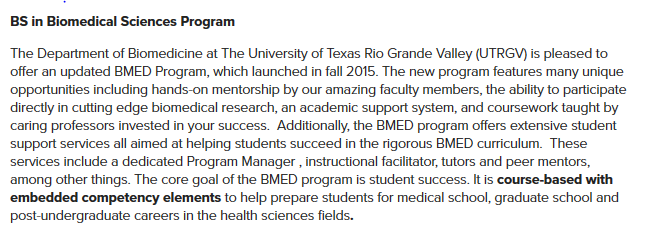 The Teacher Ed Opportunity
CBE Impact: New Models of Transcripts
CBE Impact: ‘Tuning’ of History and of Other Disciplines
The Public-Private Gap and Why It Matters
Provosts in public higher education are more likely than private college counterparts to favor CBE (86 to 61 percent).
In public higher education, 26 percent fear CBE impact on general education. The figure is 47 percent in private higher ed.
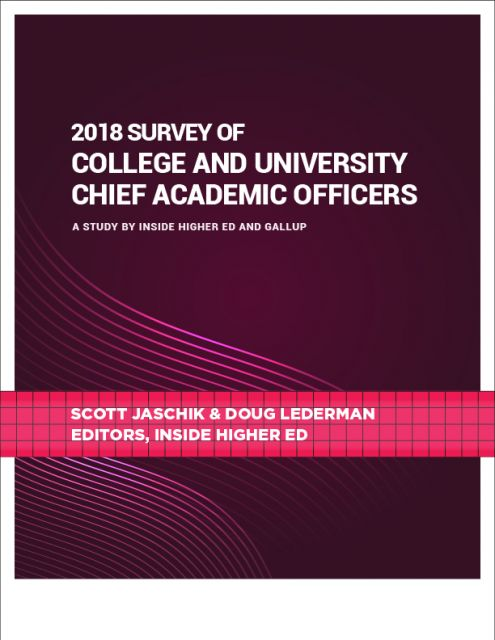 The Irony on General Education
Direct Assessment
Accreditors
Education Department
The WGU Audit and the Faculty Role
Western Governors
Other colleges
Challenges / Opportunities
New models (beyond CBE) for master’s degrees and professional education
Public perceptions
Employers
Laws based on old models
Q&A
Your questions
Ideas for coverage
With Thanks …
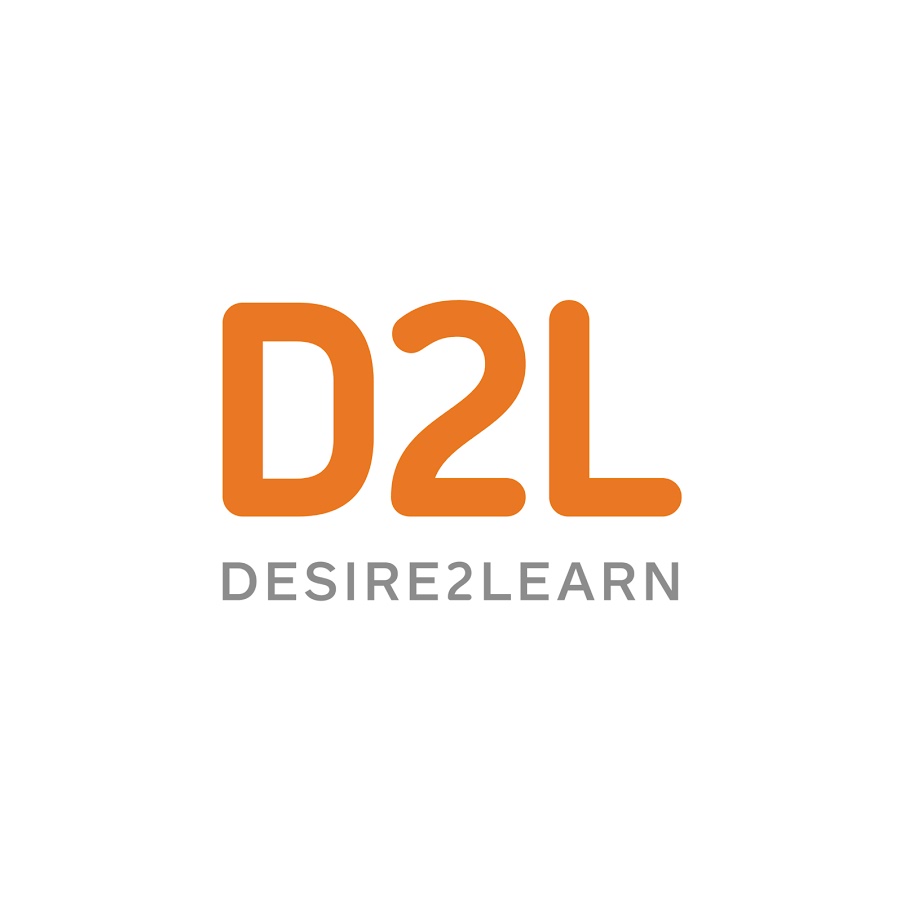